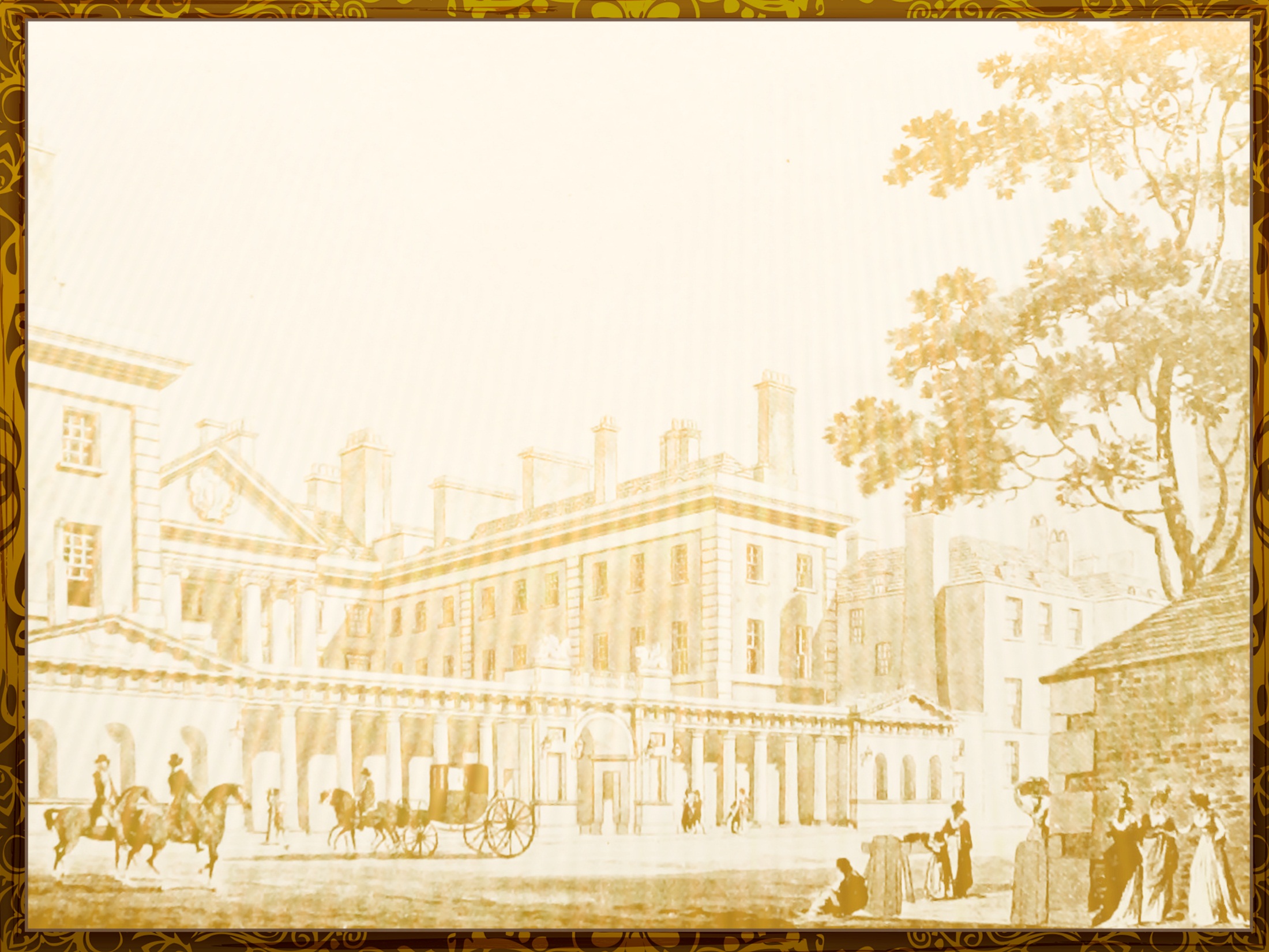 Проза. Жанрово-стильове розмаїття. Нові теми, проблеми. Часткова ідеологічна заангажованість, її експериментаторські модерністичні пошуки, опертя на національну і європейську традиції. Зв'язок із поезією. 
Микола Хвильовий (М. Фітільов). 
Життєвий і творчий шлях. Провідна роль у літературному житті 1920-х рр. Романтичність світобачення. Участь у ВАПЛІТЕ, проведенні дискусії 1925-1928 рр. Тематичне і стильове розмаїття його прози
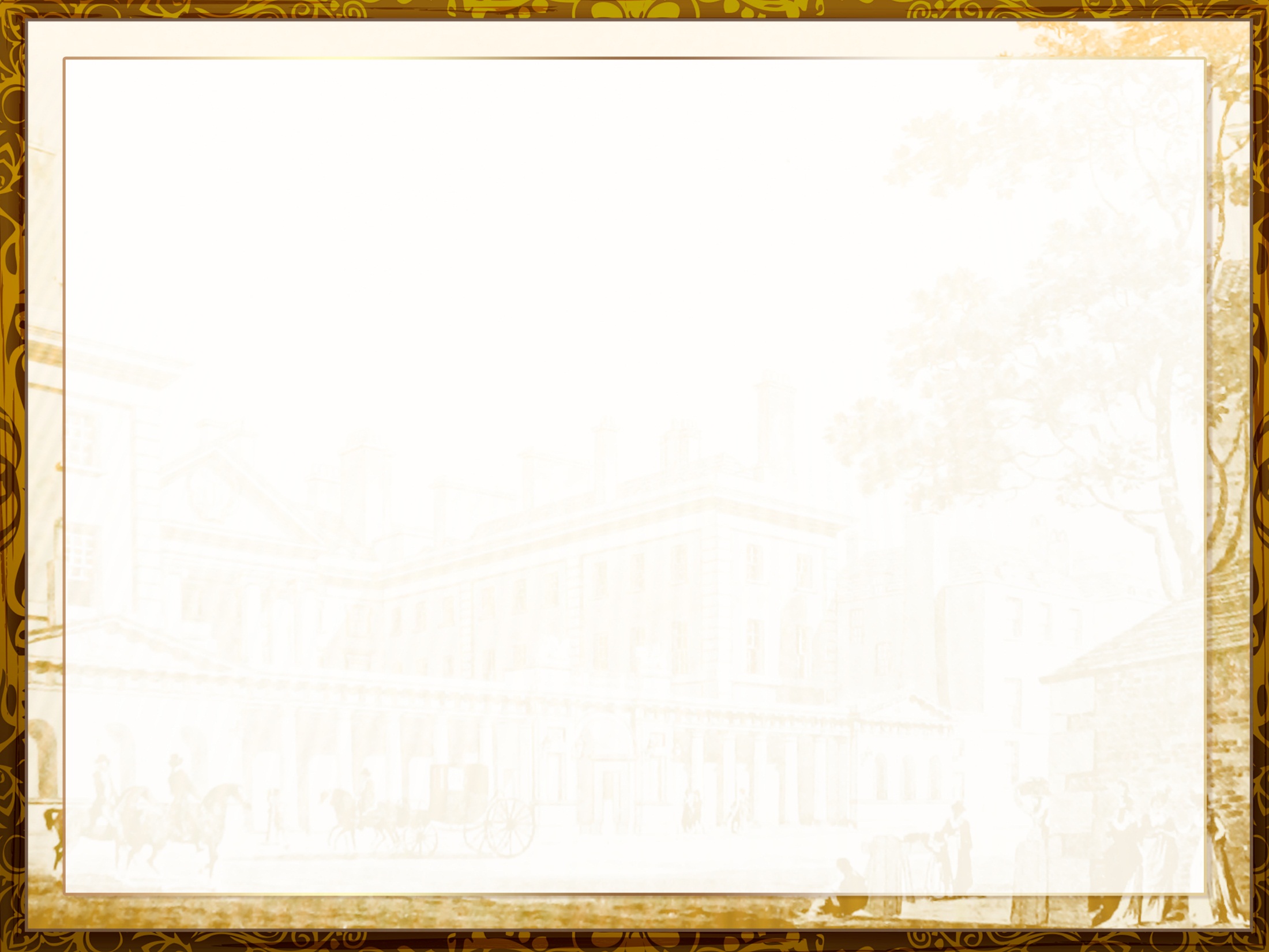 ... Літературні явища цієї доби становлять надзвичайно строкату картину.                                                                                                                О. Білецький
Невже я зайвий чоловік тому, що люблю безумно Україну?
 М. Хвильовий
Название презентации
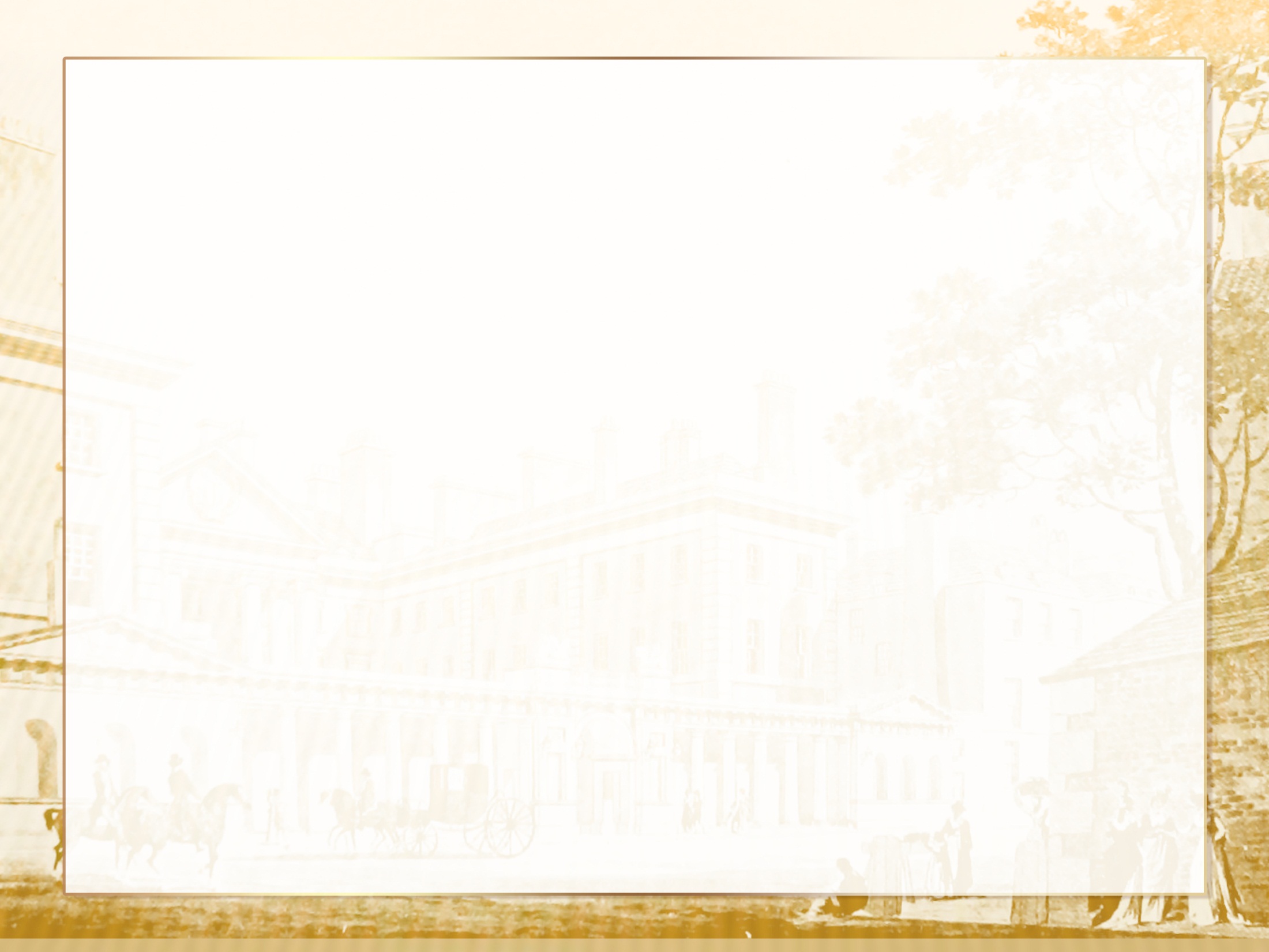 Тестові завдання
Текст
1. Етюди, ескізи, акварелі, новелетки – жанрові різновиди  ….
2. Новий жанр усмішки в новій літературі створює:
А М. Хвильовий
Б Остап Вишня
В Андрій Головко
Г Аркадій Любченко
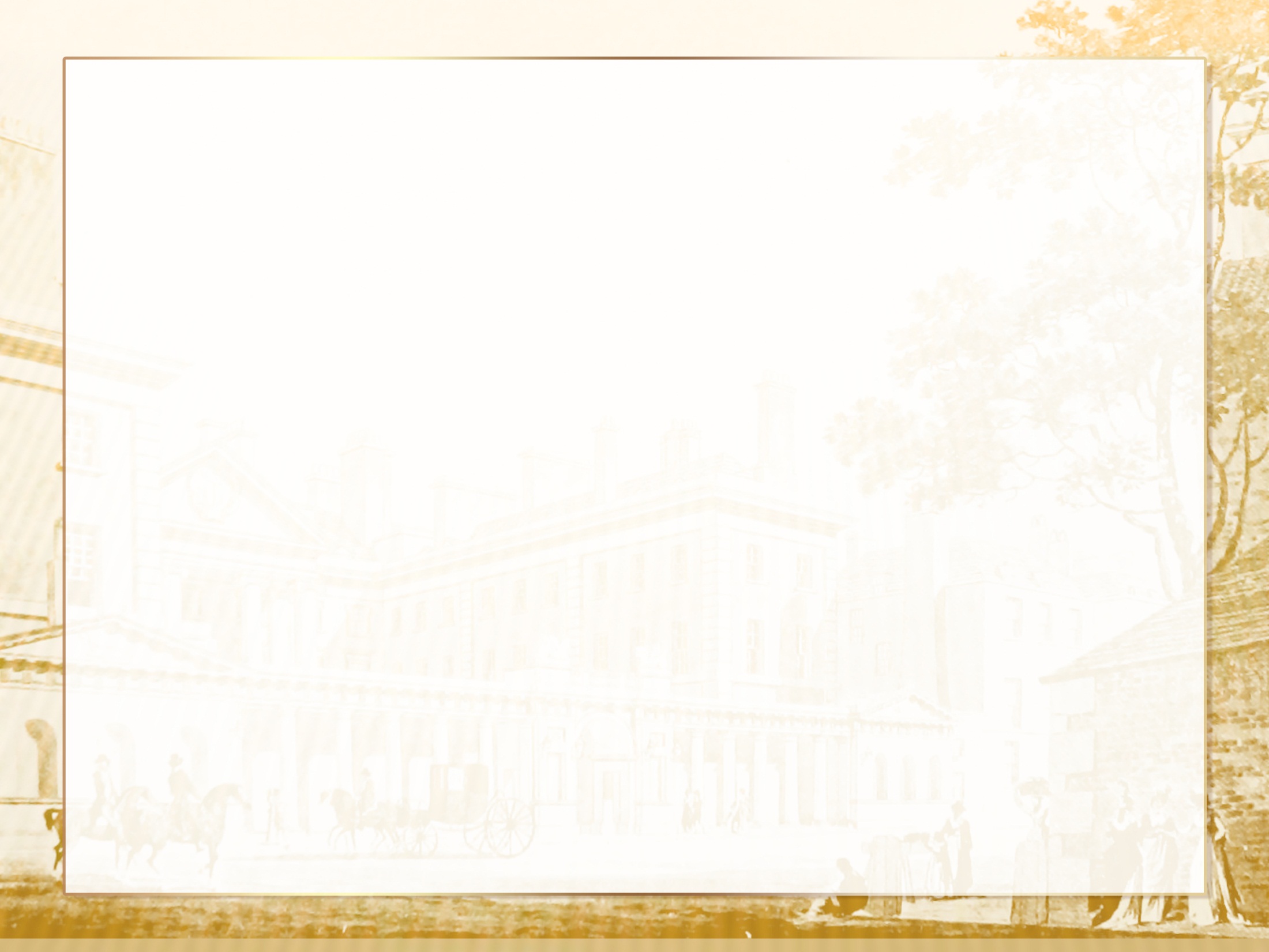 Тестові завдання
3. Назвіть письменника, сюжети новел якого відзначається динамічністю дії, несподіваними поворотами, пригодами героїв, інтригою читача, руйнацією “старої форми” побутово-описового оповідання:
А Ю. Яновський
Б М. Хвильовий
В Остап Вишня
Г Гнат Михайличенко
Текст
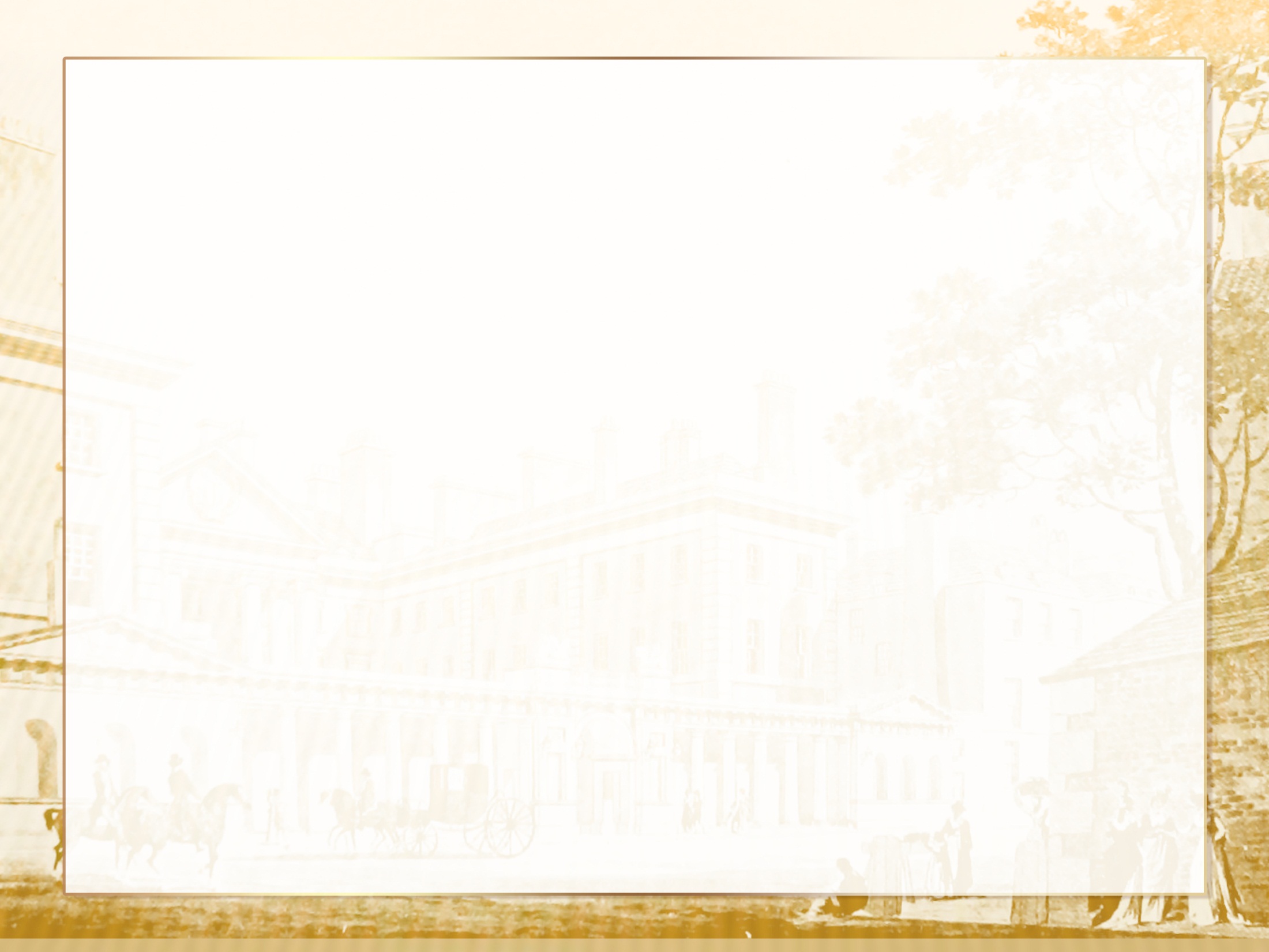 Тестові завдання
4. Роман, у якому людинознавчий аспект поступається описові виробничих процесів, адміністративних конфліктів:
 А науково-фантастичний
Б роман-розв’язання
В роман-памфлет
Г урбаністичний роман
Д виробничий роман
Текст
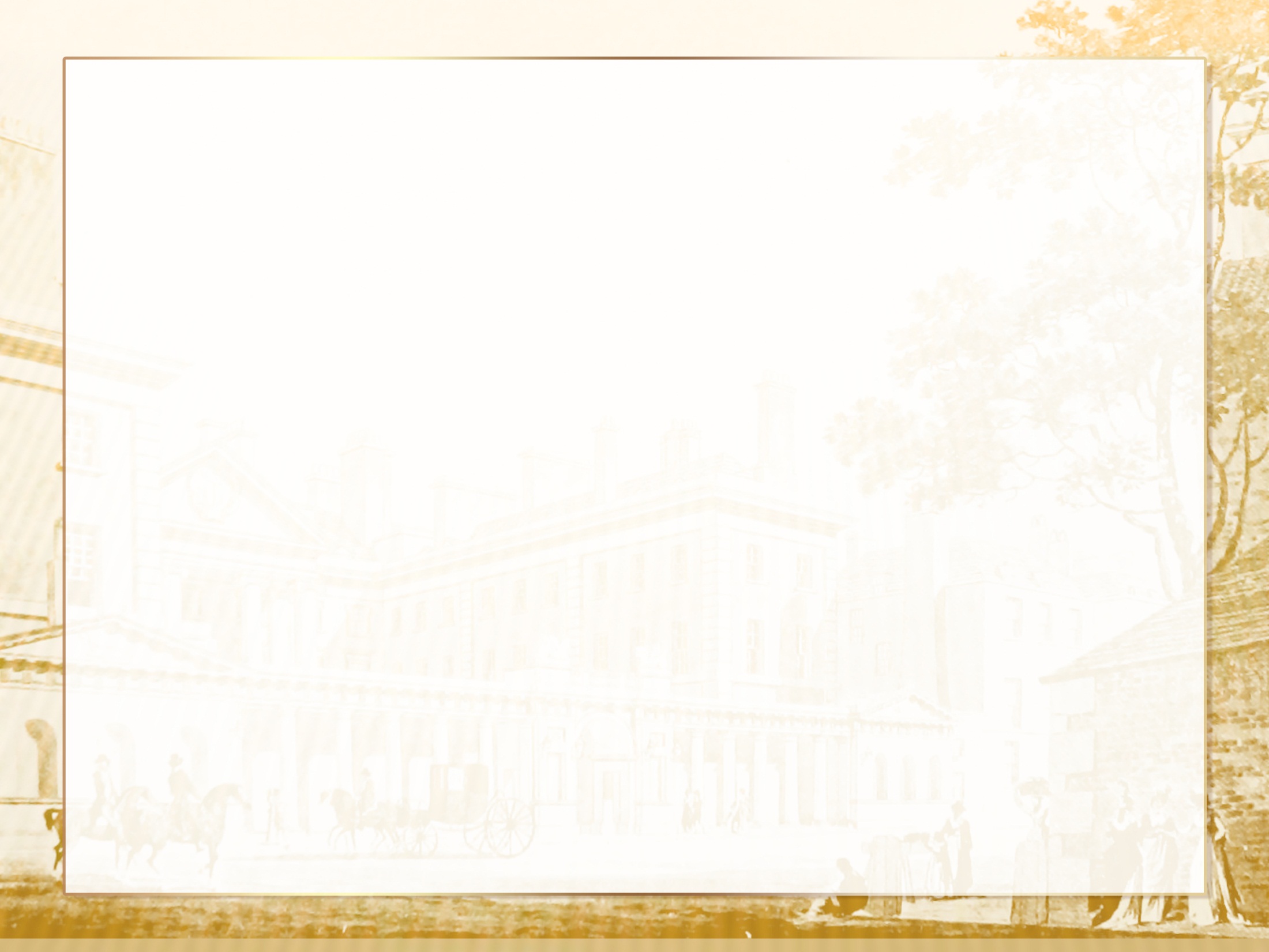 Тестові завдання
5. Установіть відповідність між письменниками та назвами творів:
Ю. Яновський                А “Я (Романтика)”
М. Хвильовий                Б “Бур’ян”
А. Головко                     В “Марія”
Ю. Самчук                     Г“Блакитний роман”
Г. Михайличенко          Д “Вершники”
В. Підмогильний           Є “Місто”
Текст
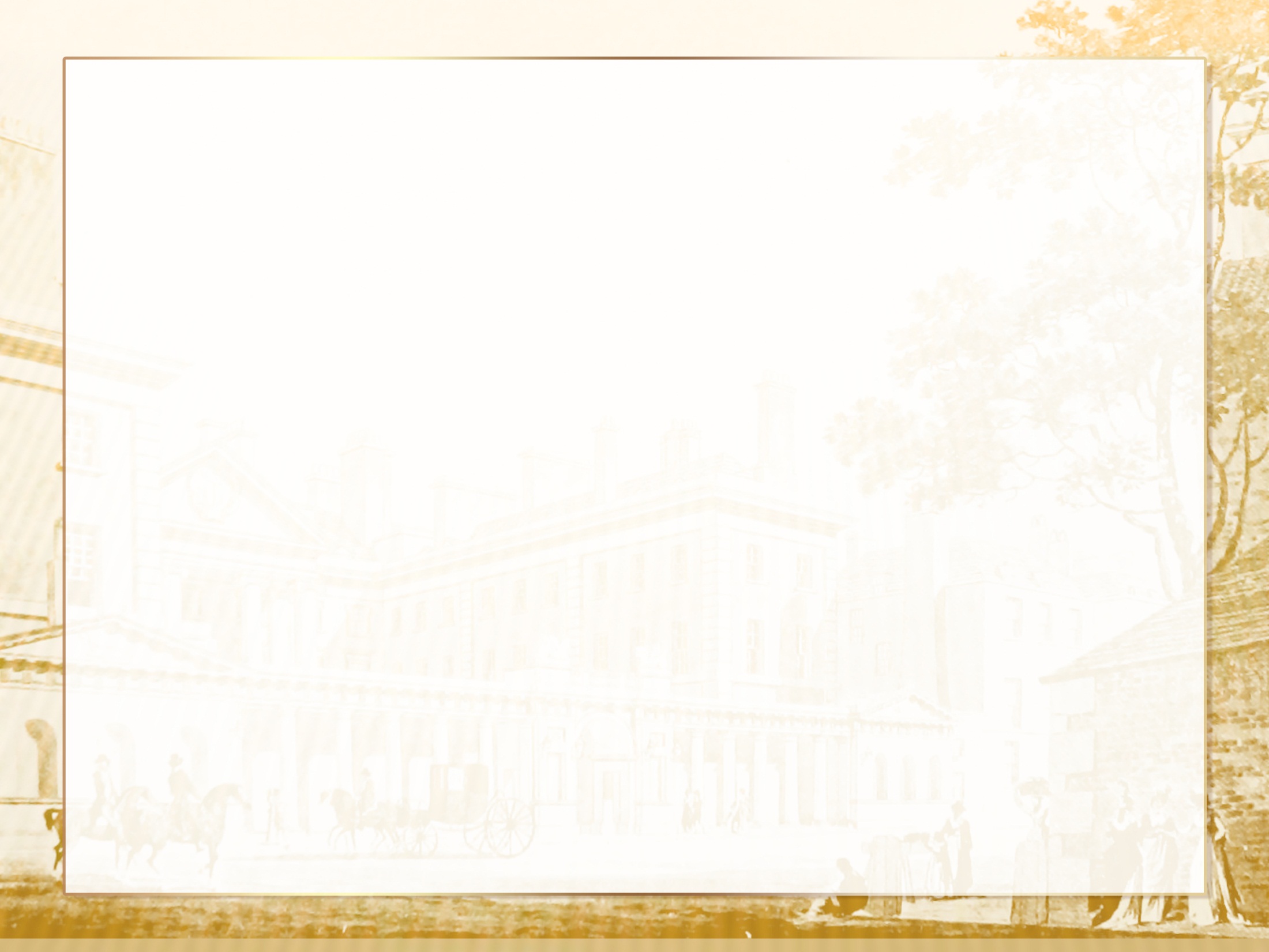 Тестові завдання (відповіді)
Текст
1. Етюди, ескізи, акварелі, новелетки – жанрові різновиди малої прози
2. Новий жанр усмішки в новій літературі створює:
А М. Хвильовий
Б Остап Вишня
В Андрій Головко
Г Аркадій Любченко
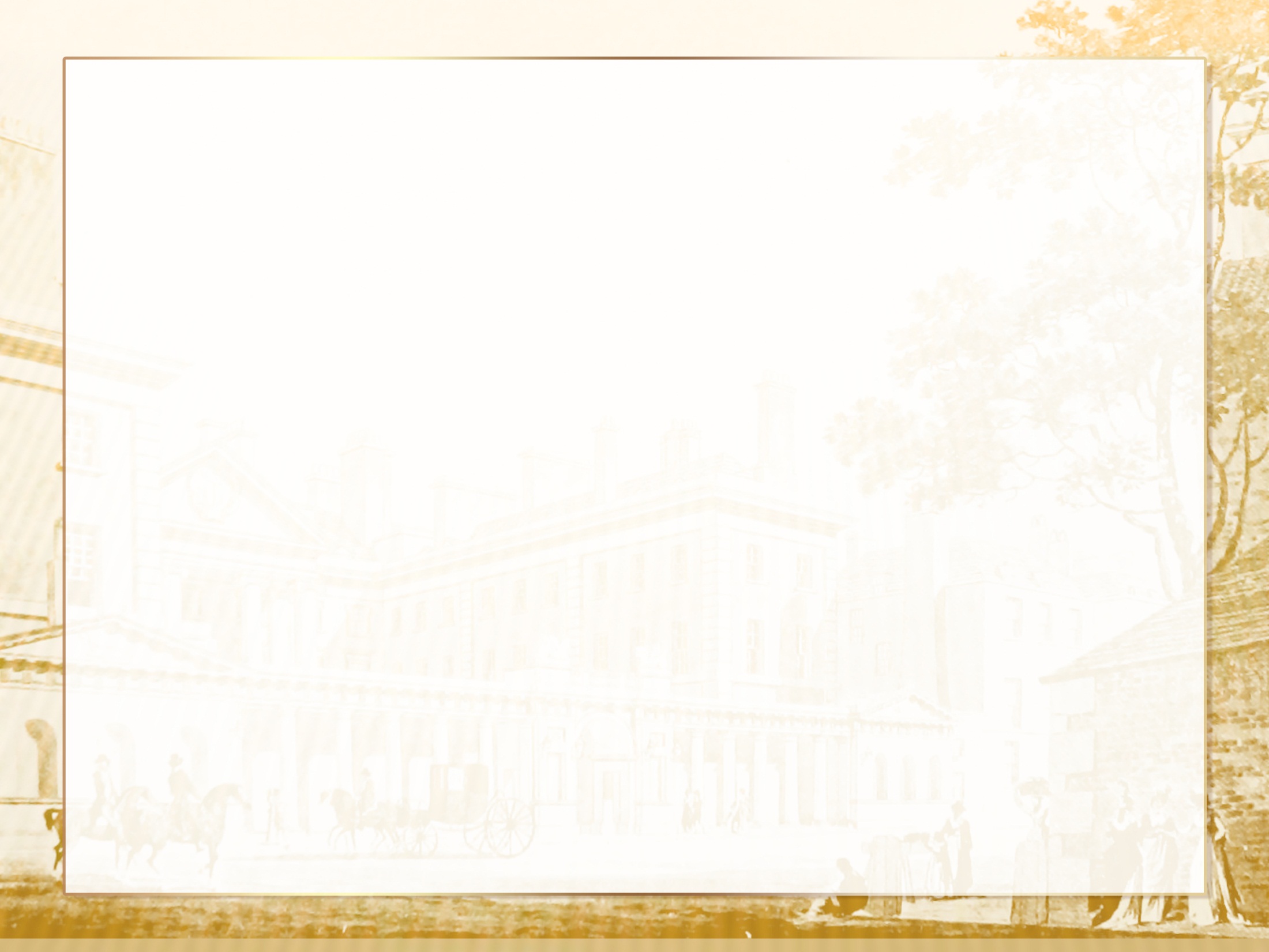 Тестові завдання (відповіді)
3. Назвіть письменника, сюжети новел якого відзначається динамічністю дії, несподіваними поворотами, пригодами героїв, інтригою читача, руйнацією “старої форми” побутово-описового оповідання:
А Ю. Яновський
Б М. Хвильовий
В Остап Вишня
Г Гнат Михайличенко
Текст
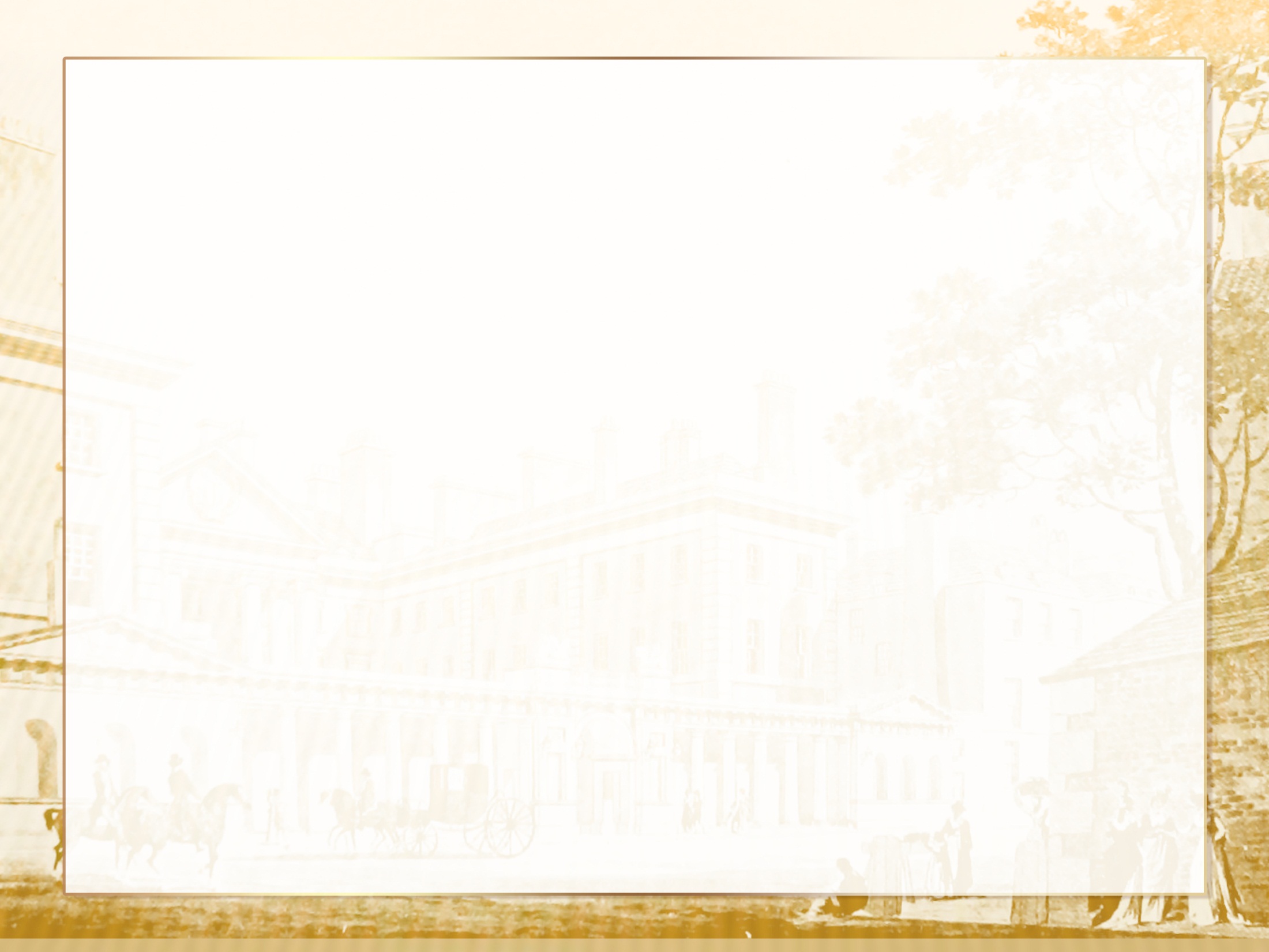 Тестові завдання (відповіді)
4. Роман, у якому людинознавчий аспект поступається описові виробничих процесів, адміністративних конфліктів:
 А науково-фантастичний
Б роман-розв’язання
В роман-памфлет
Г урбаністичний роман
Д виробничий роман
Текст
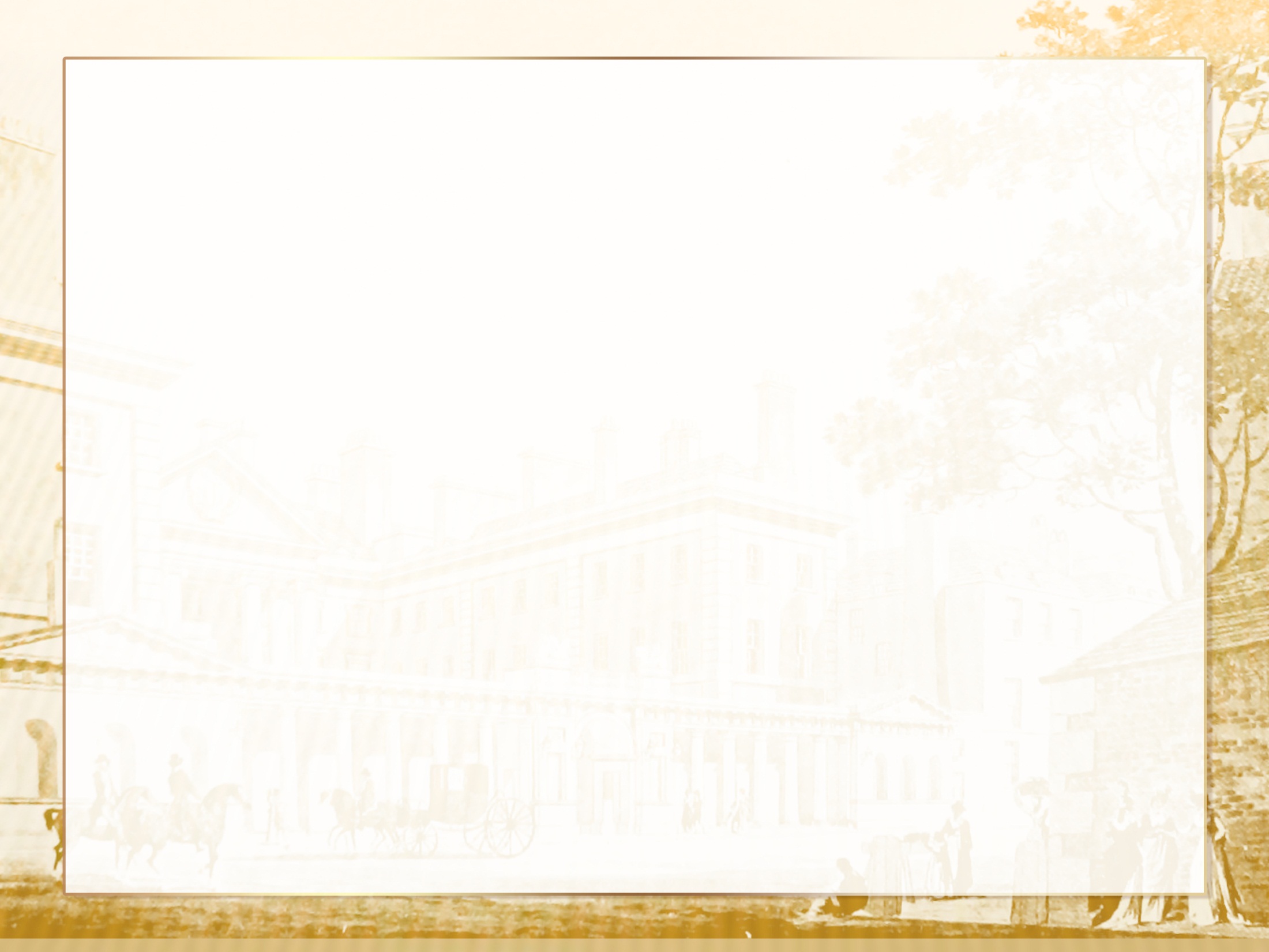 Тестові завдання (відповіді)
5. Установіть відповідність між письменниками та назвами творів:
Ю. Яновський   - Д        А “Я (Романтика)”
М. Хвильовий - А         Б “Бур’ян”
А. Головко  - Б             В “Марія”
Ю. Самчук  -В              Г “Блакитний роман”
Г. Михайличенко  -Г    Д “Вершники”
В. Підмогильний -Є     Є “Місто”
Текст